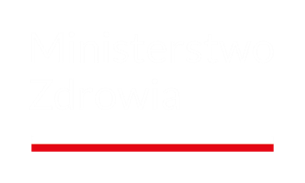 Wsparcie tworzenia i rozwojuCentrów Wsparcia Badań Klinicznychw ramach Krajowego Planu Odbudowyi Zwiększania Odporności
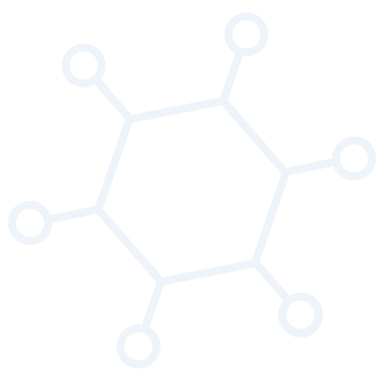 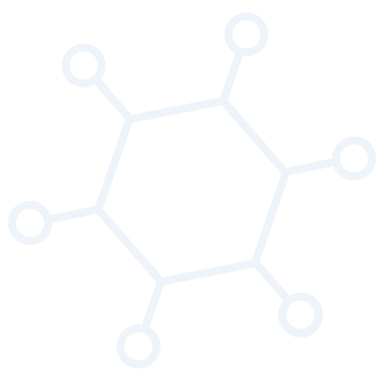 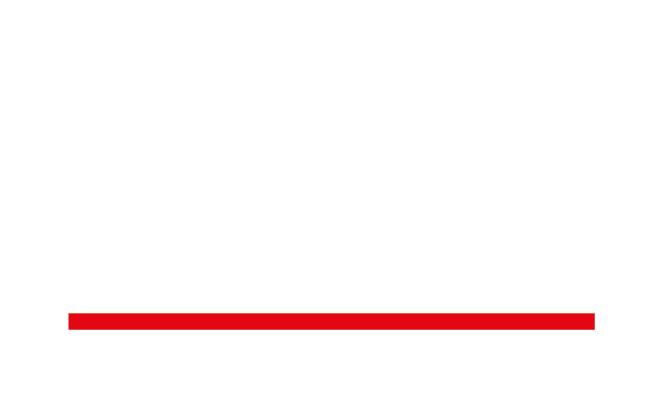 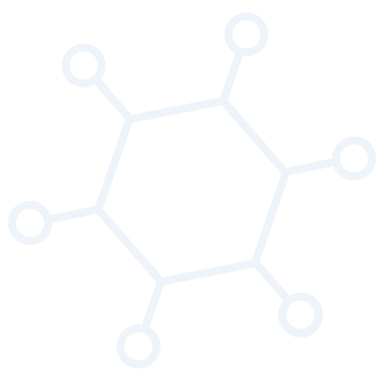 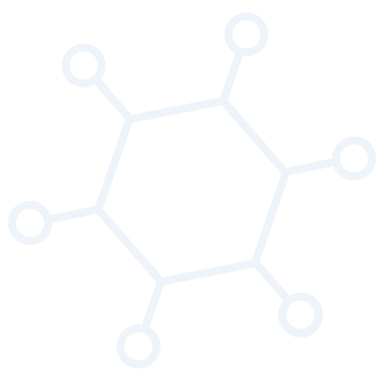 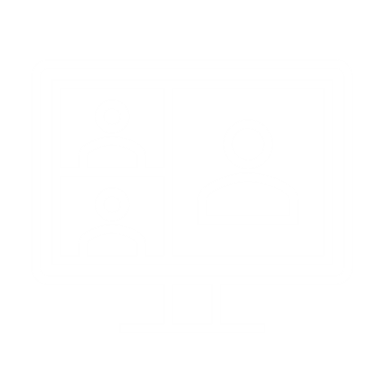 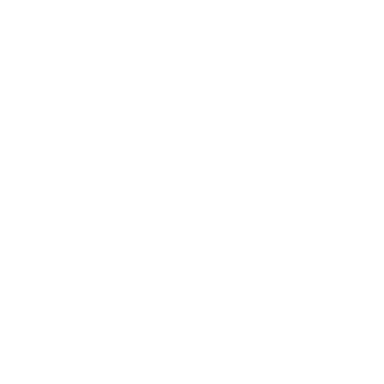 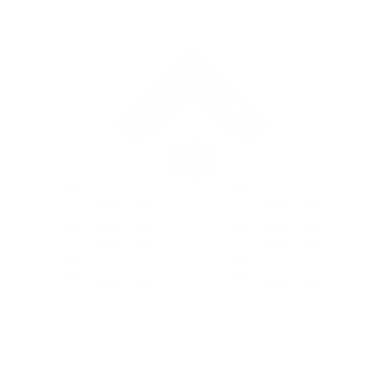 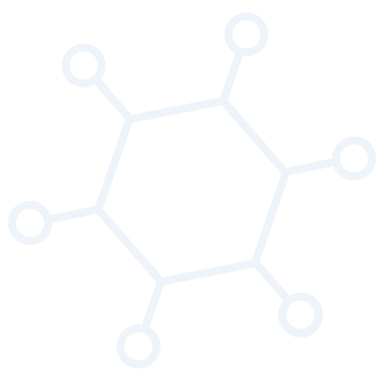 D1.1.2 Przyspieszenie procesów transformacji cyfrowej ochrony zdrowia poprzez dalszy rozwój usług cyfrowych w ochronie zdrowia
D2.1.1 Inwestycje związane z modernizacją i doposażeniem obiektów dydaktycznych i klinicznych w związku ze zwiększeniem limitów przyjęć na studia medyczne
D1.1.1 Rozwój i modernizacja infrastruktury centrów opieki wysokospecjalistycznej i innych podmiotów leczniczych
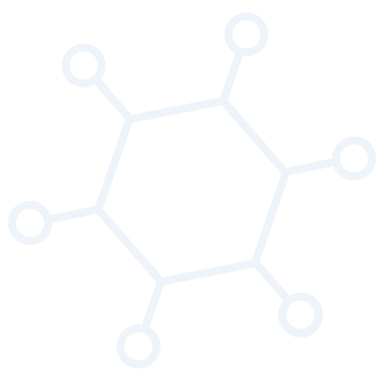 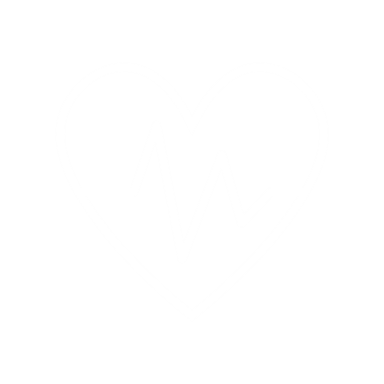 18 mld zł
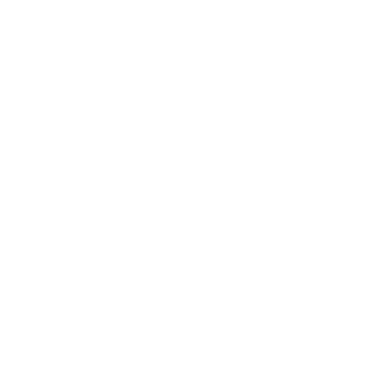 ok.
D3.1.1 Kompleksowy rozwój badań w zakresie nauk medycznych i nauk o zdrowiu
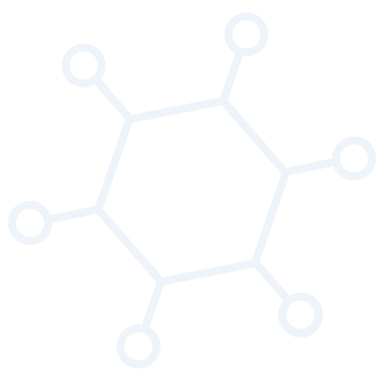 D4.1.1 Rozwój opieki długoterminowej poprzez modernizację infrastruktury podmiotów leczniczych na poziomie powiatowym
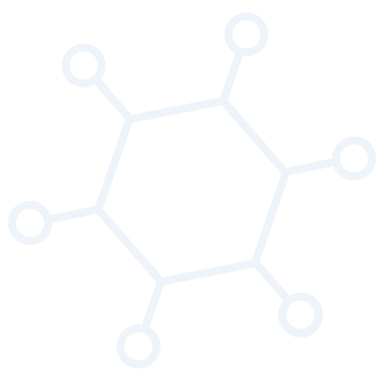 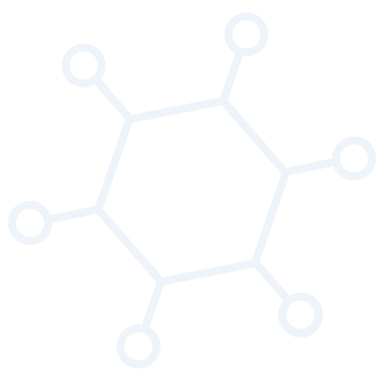 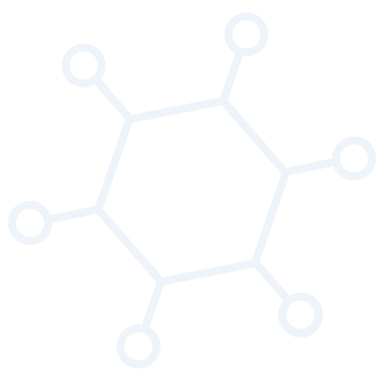 Środki przyznane Agencji Badań Medycznychprzez Ministerstwo Zdrowia w ramach KPOpozwoliły na przeprowadzenie 5 konkursów wspierających kompleksowy rozwój badań w zakresie nauk medycznych i nauk o zdrowiu.
Łączna alokacja:1,14 mld zł
Wartość złożonych wniosków:
2,19 mld zł
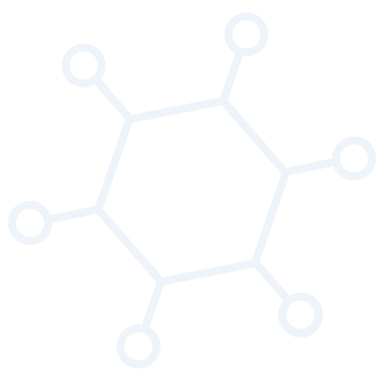 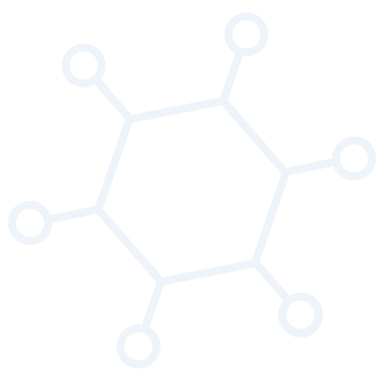 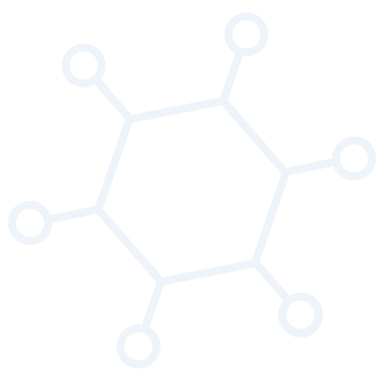 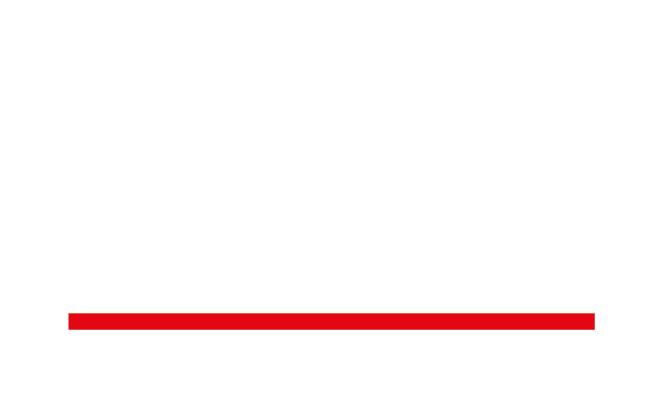 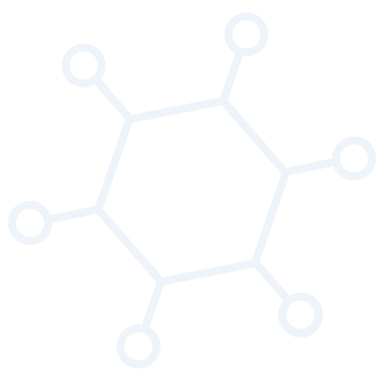 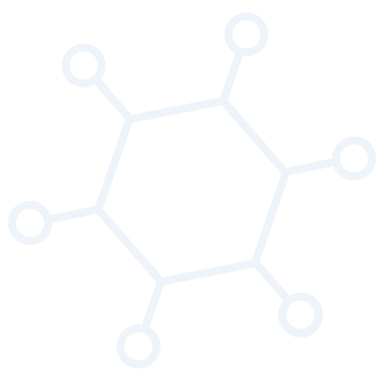 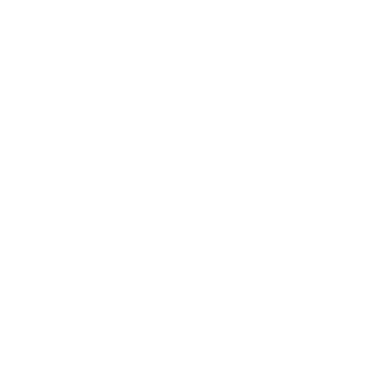 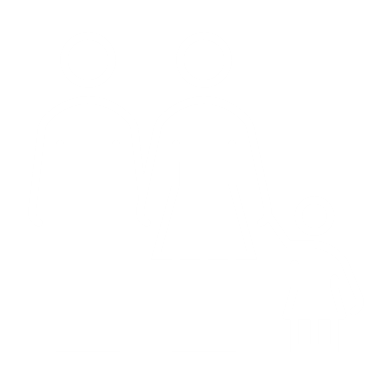 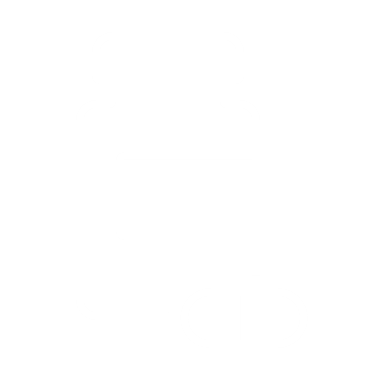 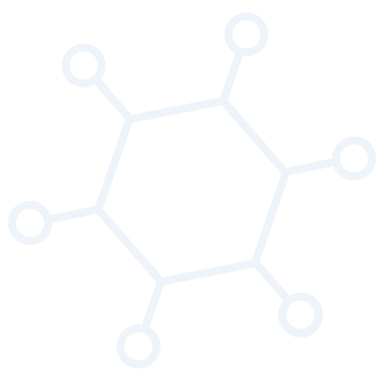 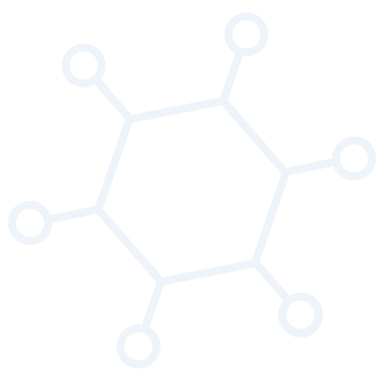 Konkurs dla przedsiębiorców na realizację badań w obszarze wyrobów medycznych i rozwiązań diagnostycznych in vitro
Konkurs dla Przedsiębiorców na realizację badań w obszarze bezpieczeństwa lekowego, innowacyjnych terapii i leków
Konkurs dla Jednostek Naukowych na realizację badań o charakterze aplikacyjnym w obszarze biomedycznym
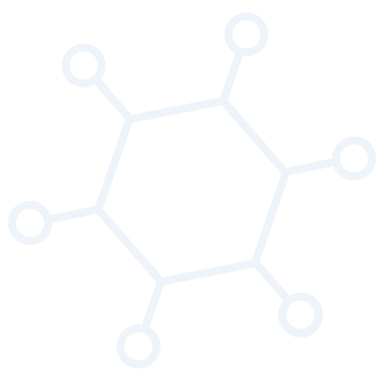 Alokacja: 55 mln zł
Alokacja: 350 mln zł
Alokacja: 450 mln zł
Nabór zakończony 
w październiku 2024 r.
Nabór zakończony w sierpniu 2024 r.
Nabór zakończony 
we wrześniu 2024 r.
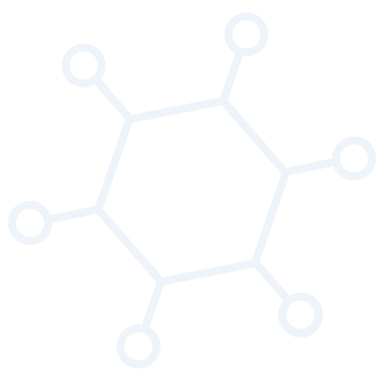 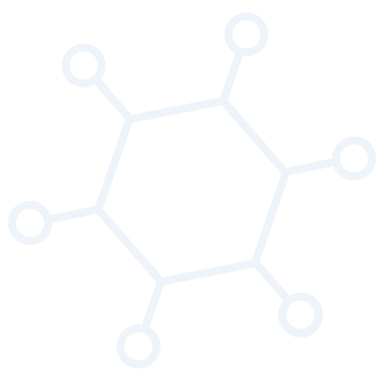 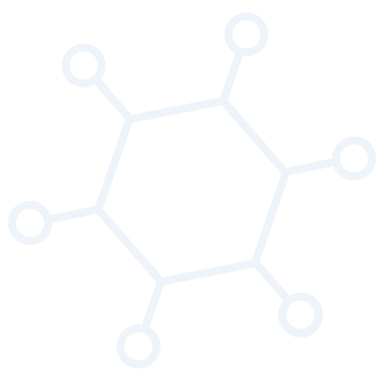 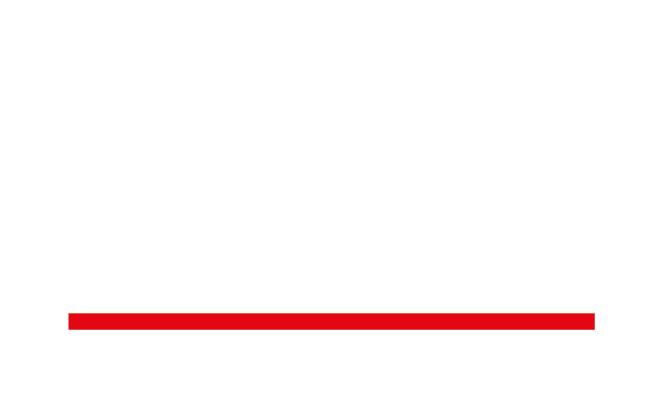 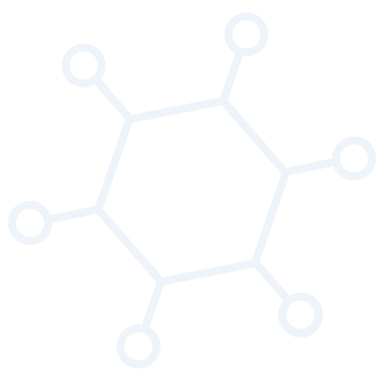 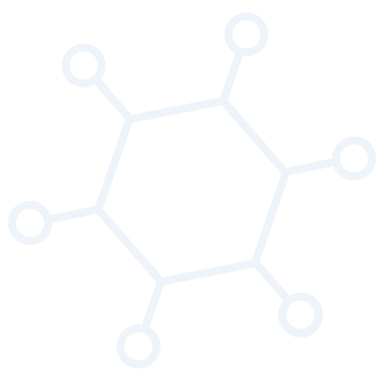 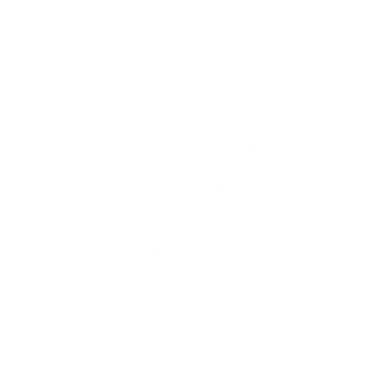 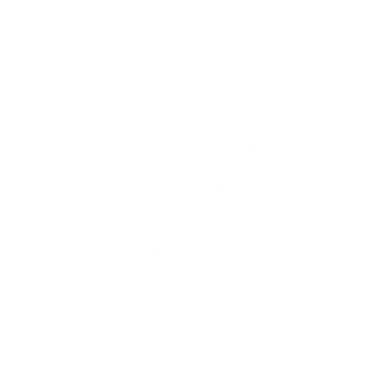 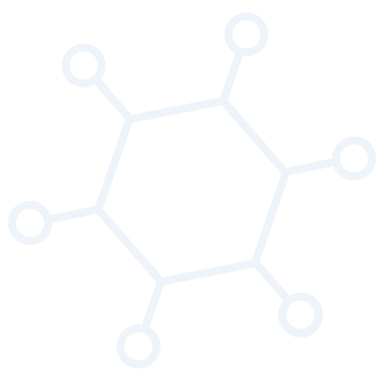 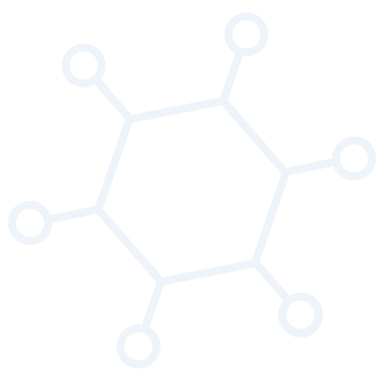 Konkurs na tworzenie i rozwój Centrów Wsparcia Badań Klinicznych
Konkurs na doskonalenie i zwiększenie potencjału naukowo-badawczego istniejących  Centrów Wsparcia Badań Klinicznych
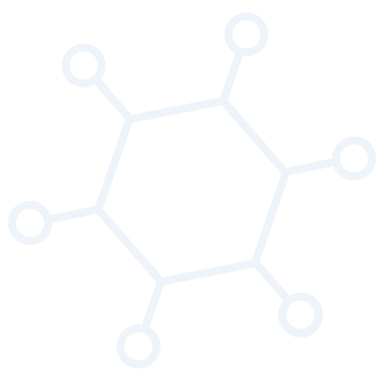 Alokacja: 150 mln zł
Alokacja: 135 mln zł
Nabór zakończony 
we wrześniu 2024 r.
Nabór zakończony
w listopadzie 2024 r.
Polska sieć badań klinicznych 2024
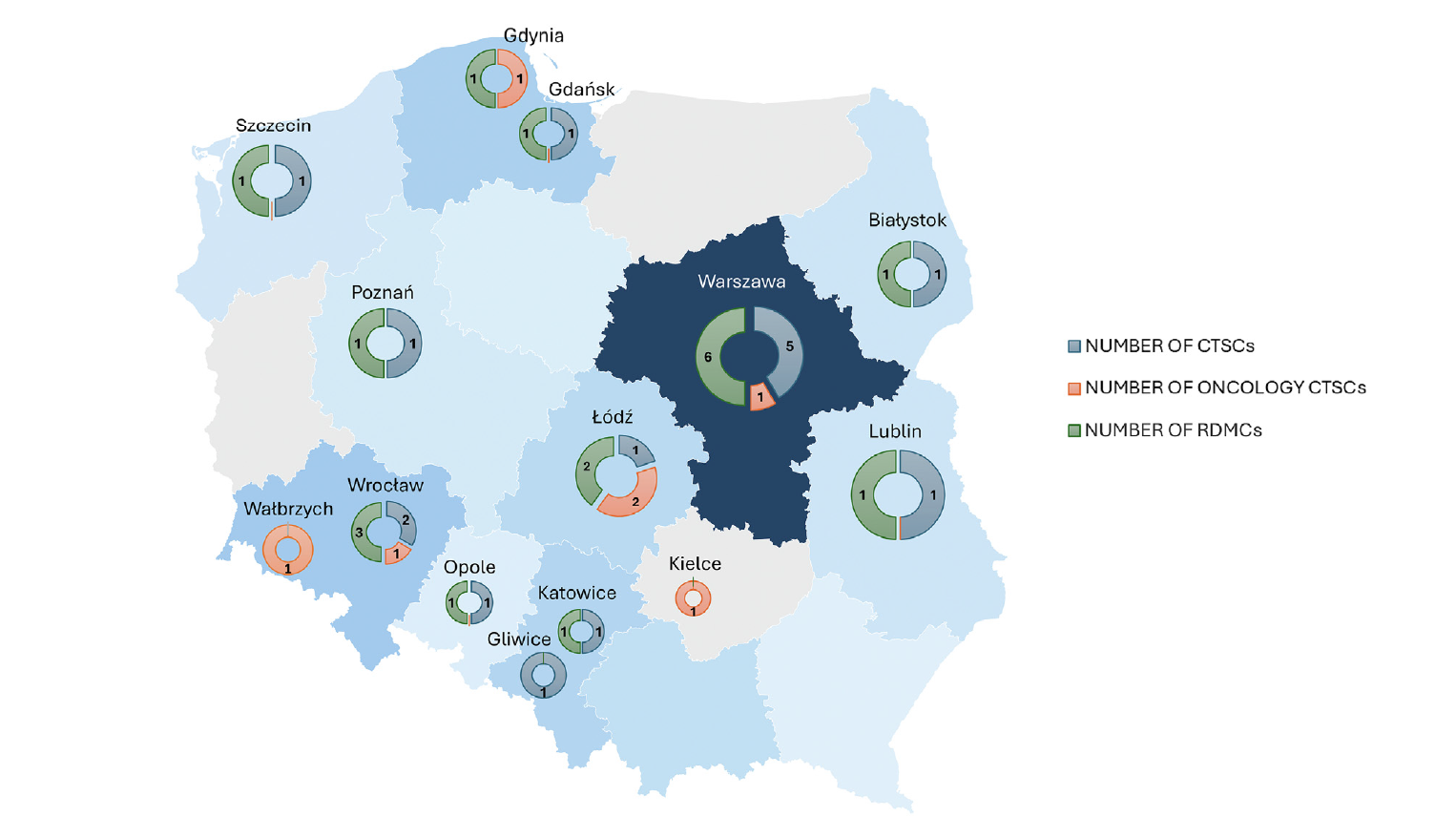 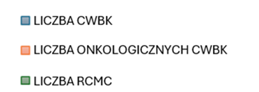 The Lancet Regional
Health - Europe
2025;48: 101175
Kitala D et al., The Lancet Regional Health – Europe 2025;48: 101175
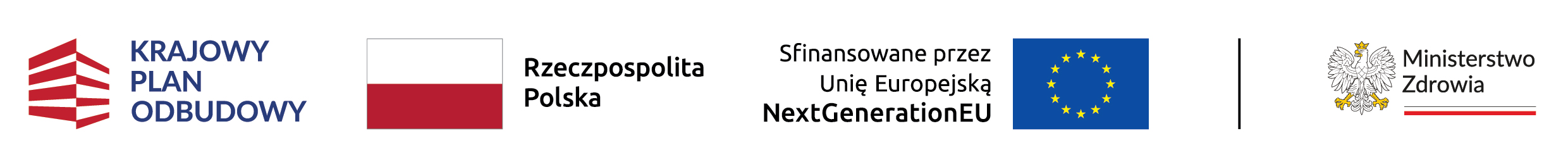 6
Inwestycja D3.1.1 Kompleksowy rozwój badań w zakresie nauk medycznych i nauk o zdrowiu Konkurs na tworzenie i rozwój Centrów Wsparcia Badań Klinicznych (2024/ABM/4/KPO)
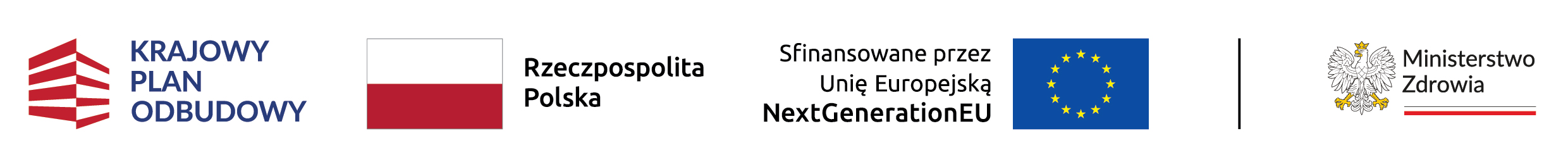 7
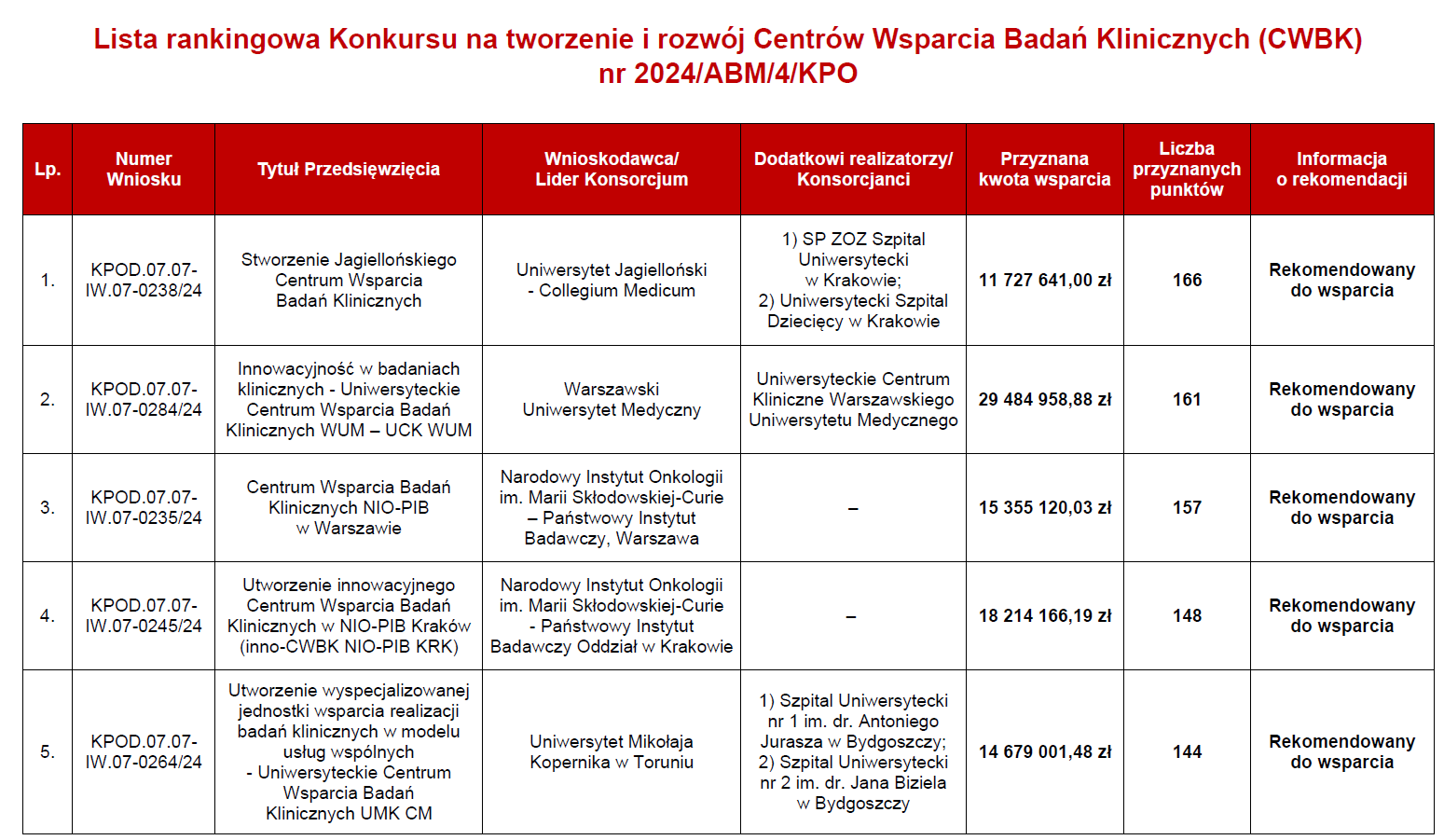 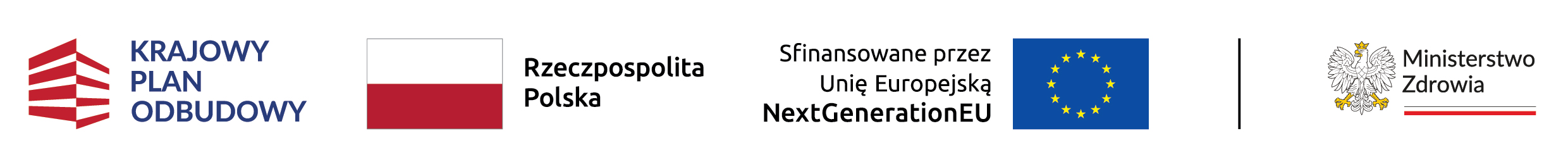 8
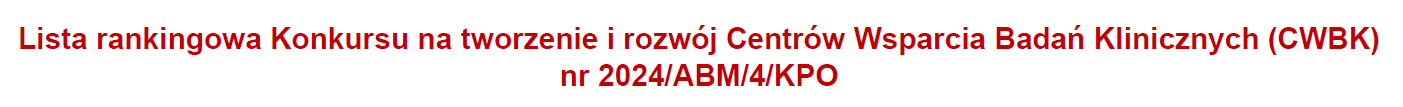 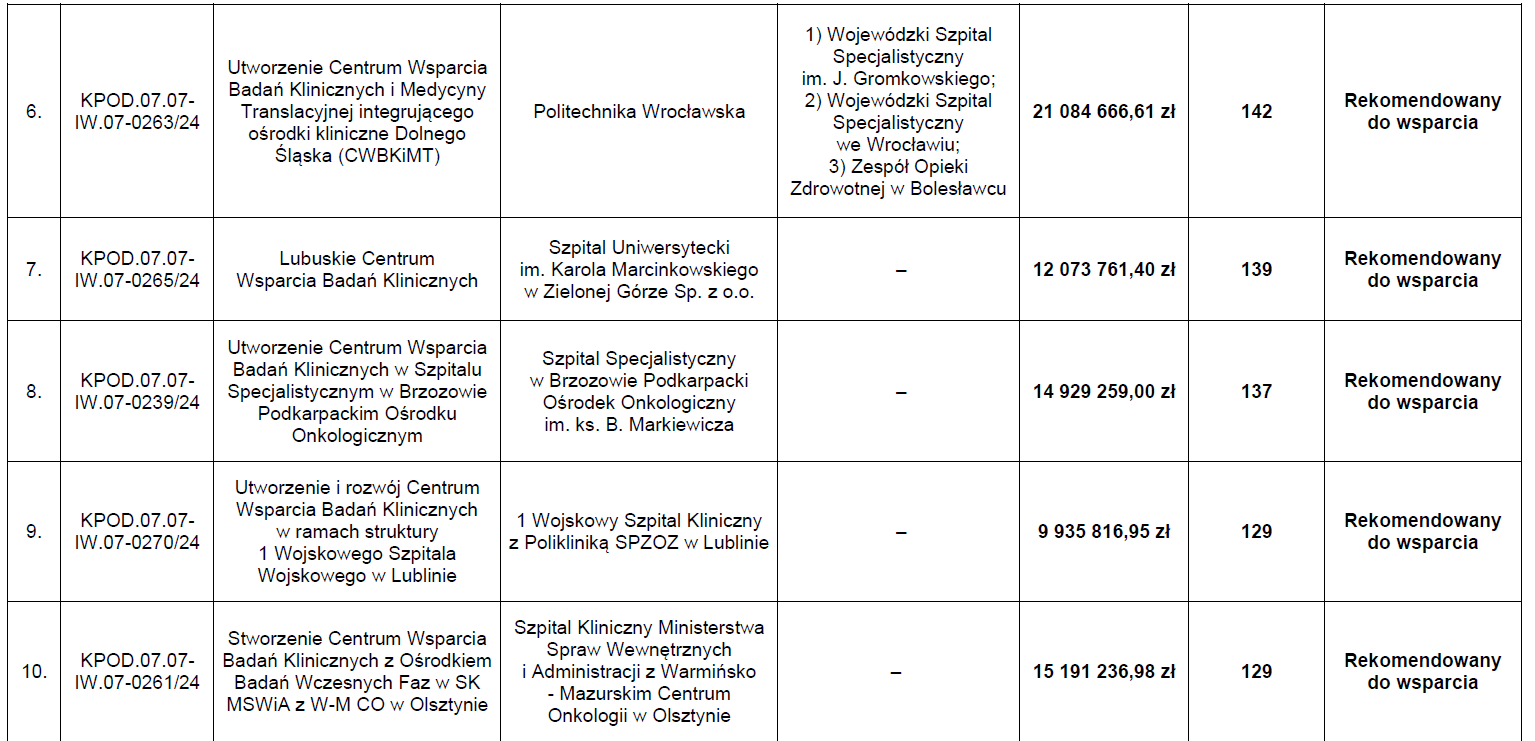 Łączna kwota wsparcia: 162 675 628,52 zł.
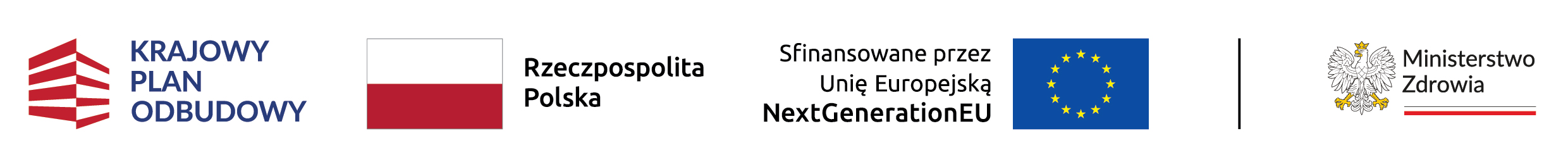 Agencja Badań Medycznych
9
Inwestycja D3.1.1 Kompleksowy rozwój badań w zakresie nauk medycznych i nauk o zdrowiu Konkurs na tworzenie i rozwój Centrów Wsparcia Badań Klinicznych (2024/ABM/4/KPO)
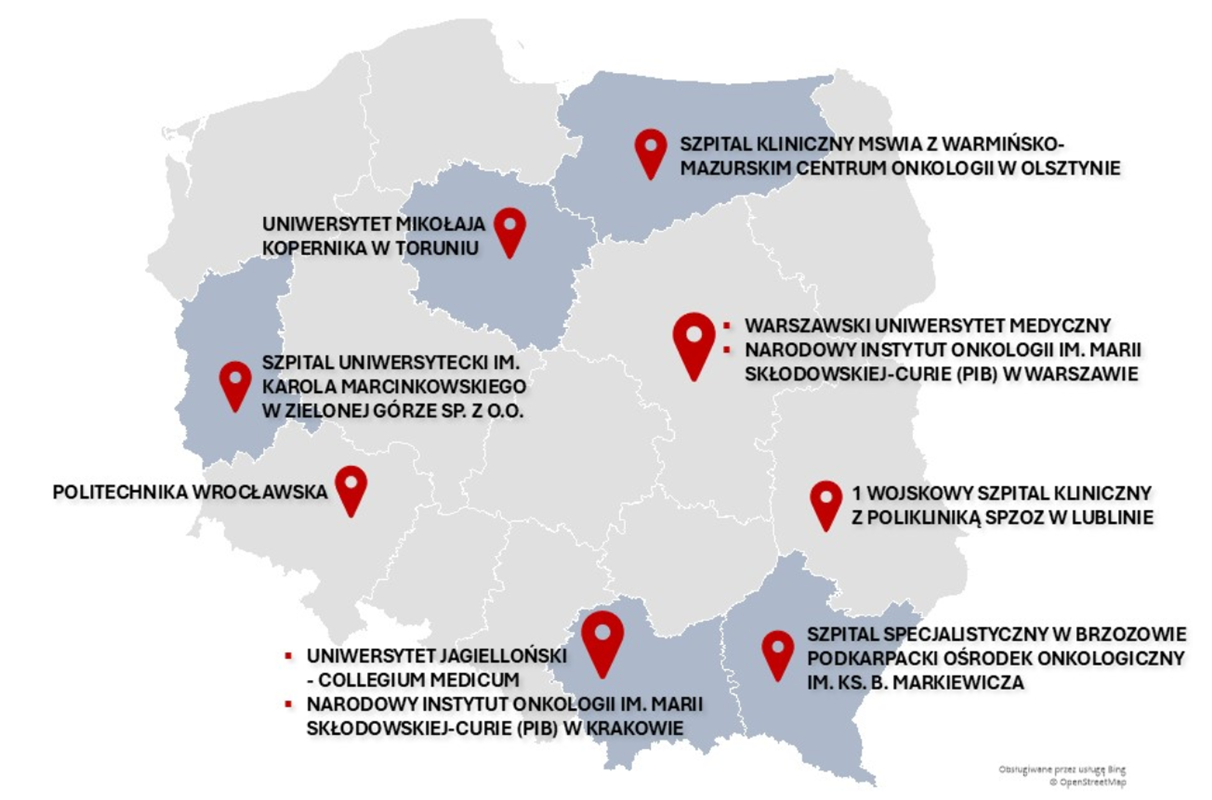 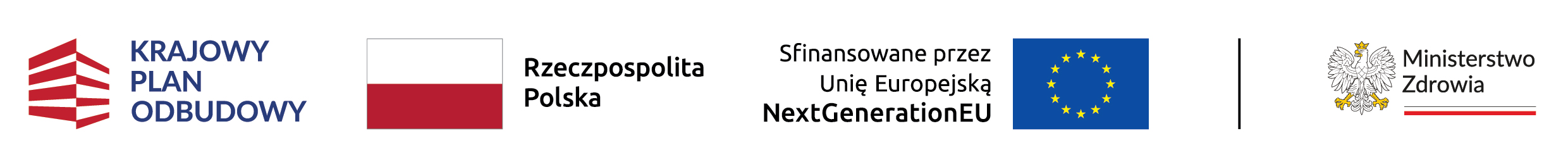 Agencja Badań Medycznych
10
PSBK bez białych plam!
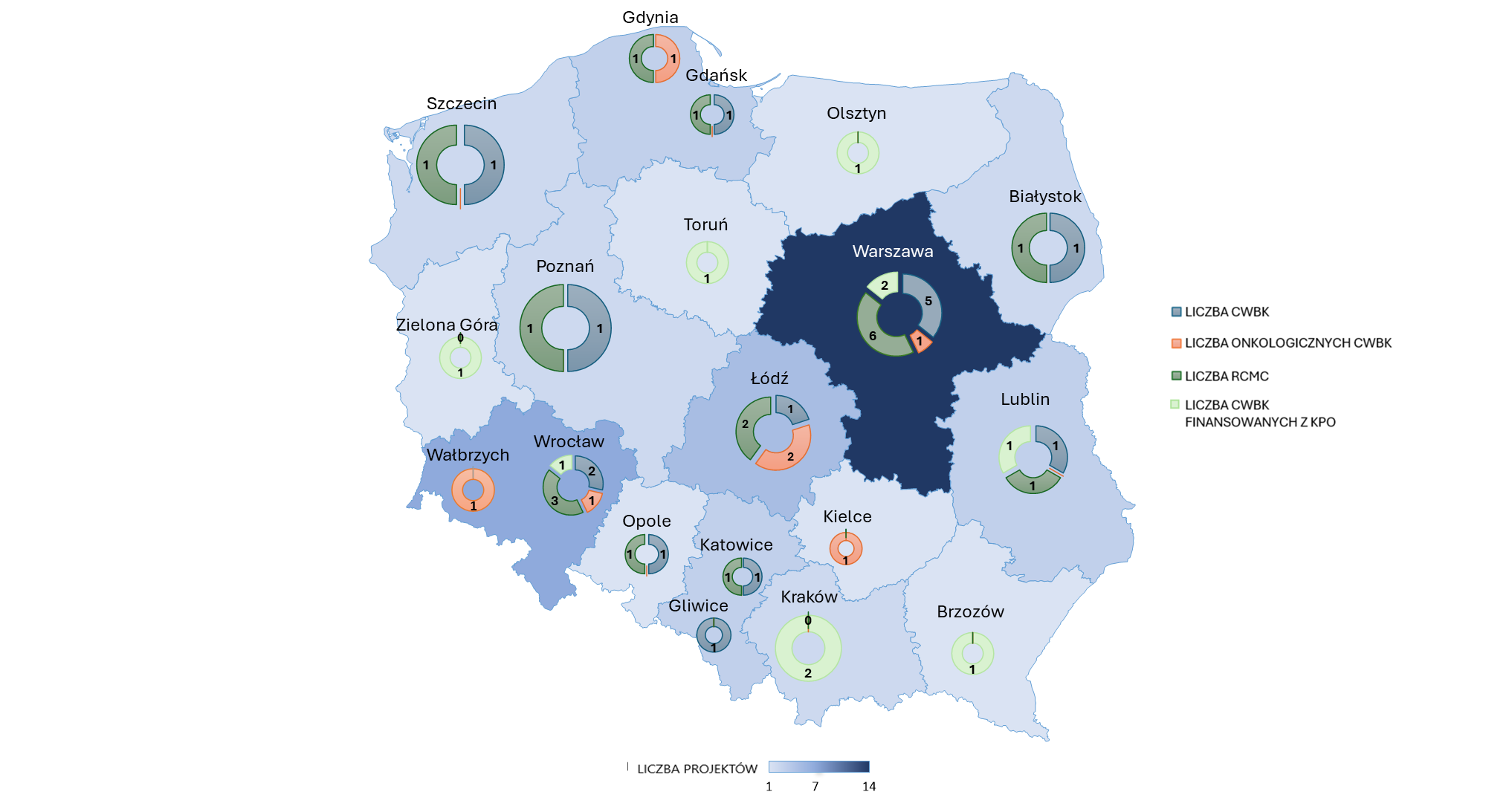 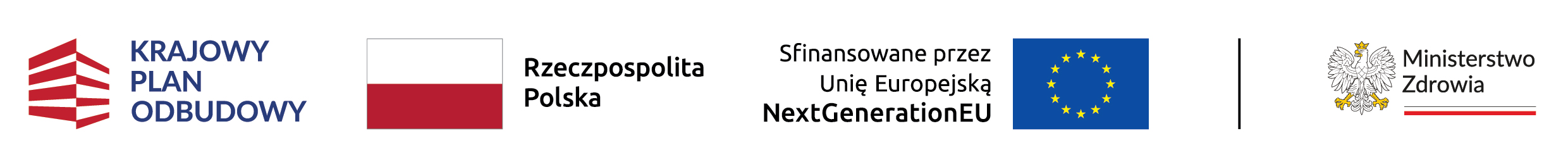 Agencja Badań Medycznych
11